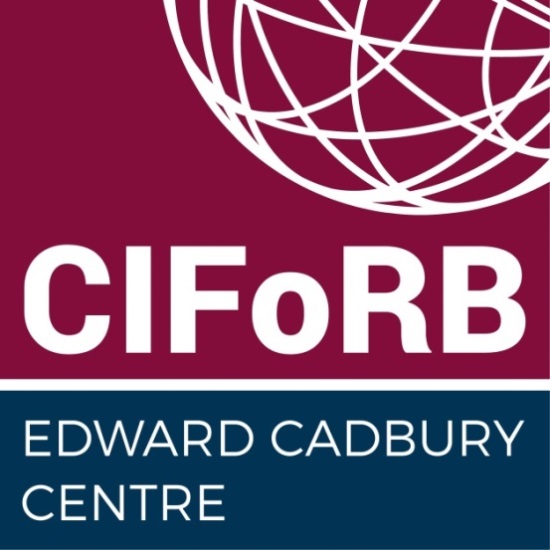 Religious freedom initiative in the Commonwealth:CIFORB
Harriet HofflerHead of Research
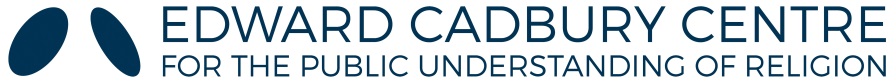 What is CIFORB?
The Commonwealth Initiative for the Freedom of Religion or Belief:

Our vision - to effectively equip Commonwealth Parliamentarians to make a significant contribution to reversing the global decline in FORB. We aim to use robust academic research to create an evidence base to identify effective interventions for addressing FoRB issues.
Why the Commonwealth?
On all five continents, 2.2 billion people, 53 nations which also share a historic connection to the UK
Religiously Diverse – Hindu, Muslim, Buddhist and Christian Majority Countries
Has a commitment to FORB in Charter
Young population – under age of 30
[Speaker Notes: We select the Commonwealth as our context since it is a diverse, multireligious global family of nations which, despite its Charter commitments, presents some of the worst and best practices internationally in FoRB but which affords real opportunities for targeted, sustainable activity to reverse the trend against FoRB.

The Commonwealth is a group of 53 nations who share a language, a charter, an expressed commitment to human rights and a developing institutional architecture to track and challenge abuses. Its nations also of course share a historic connection to the UK, which has itself been transformed by the size and superdiversity of Commonwealth diaspora communities in its major urban centres, particularly London and Birmingham. 
Sadly the Commonwealth does not have an unblemished record on FoRB, but Section IV of the recently-adopted Commonwealth Charter (2013) for the first time references FoRB in a Commonwealth instrument, underlining that the Commonwealth not only offers a viable context but also presents a new opportunity for concerted efforts in this field to make a substantial difference to the lives of many.
The Commonwealth reaches across all 5 continents and has a large young population, which gives us an opportunity to connect and influence future leaders and change-makers]
FoRB in the Commonwealth
As Nazila Ghanea says in her excellent paper on FoRB in the Commonwealth (2012) 
All in all, ‘religion’ – whether in acknowledging the grounds of diversity in the Commonwealth, outlining commitment for non-discrimination on a variety of grounds, acknowledging the role of faith groups or upholding freedom of religion or belief – seems to have been conspicuously absent
Commonwealth Charter- no explicit section
IV. TOLERANCE, RESPECT AND UNDERSTANDING We emphasise the need to promote tolerance, respect, understanding, moderation and religious freedom which are essential to the development of free and democratic societies, and recall that respect for the dignity of all human beings is critical to promoting peace and prosperity. We accept that diversity and understanding the richness of our multiple identities are fundamental to the Commonwealth’s principles and approach.
[Speaker Notes: However, section II 0 Human Rights reiterates a commitment to upholding the UDHR and subsequent international documents. We see this gap as an opportnity to embed FoRB more explicitly in vision and aims of the commonwealth both as an institution and as a network .]
How is CIFORB unique from others
Advocacy strategies in Commonwealth countries have already begun to focus on parliamentarians such as the IPPFoRB and APPG FoRB.
CIFORB are unique in providing robust academic research to create an evidence base to identify effective interventions for addressing FoRB issues.
We will establish a Commission which will extend the reach of the project across the Commonwealth, and utilise expertise to influence policy and create effective change in FoRB
We will establish a centres of excellence to support Parliamentarians in advocating FoRB
[Speaker Notes: Advocacy strategies in Commonwealth countries have already begun to focus on parliamentarians such as the IPPFoRB and APPG FoRB.
The International Panel of Parliamentarians for Freedom of Religion or Belief (IPPFoRB) includes a range of parliamentarians including significant representation from Commonwealth countries, who are committed to advancing religious freedom issues abroad from their own platforms. 
The All Party Parliamentary Group (APPG) for FoRB builds broad partisan support]
Why is CIFORB important?
Article 18 of the UDHR has become “An Orphaned Right”
There has been a historical abandonment (in both practical and ideological focus)
Structural and conceptual complication: impinges on other rights and is itself shaped and restricted by them
Lack of applicable formal UN infrastructure: No convention & associated legal frameworks
[Speaker Notes: Whilst Article 18 of the UDHR remains the benchmark against which the enjoyment of FoRB should be measured, and the UN Vienna Declaration asserts that all human rights are universal, indivisible, interdependent and inter-related, in practice within the family of human rights this freedom remains on the margins. It is in this respect an orphaned right. 
Unlike many other human rights, there is as yet no focussed UN Convention directly addressing the subject of freedom of religion or belief. Consequently, FoRB has for many years been something of a “residual” right, only protected to the extent that it does not stand in the way of achieving some other goal or ambition.
Almost 75% of the world’s population live in countries with high levels of government restrictions on FoRB, or where they face high-level hostility due to their religious affiliations, and this figure is rising. Across the globe there is widespread denial of freedom of worship, and of freedom to teach, promote and publicly express one’s religion or belief.
The aim of CIFORB is to work with Parliamentarians to advocate FoRB and bring FoRB back from the margins.]
Why is CIFORB important?
CIFORB will explore the critical but underinvestigated potential of parliamentarians, asking “How can parliamentarians be effectively equipped to make a significant contribution to reversing the global decline in FoRB?”
Parliamentarians have a unique capacity and opportunity to work within and across national boundaries for change 
Parliamentarians in some Commonwealth countries have been key initiators of strategies, but we argue that their effectiveness has often been hampered by a lack of training and professional resourcing
CIFoRB therefore establishes a unique advocacy, support and professional development unit deploying international academic, parliamentary and policy expertise targeted to increase the number, knowledge, profile and impact of parliamentarians and senior advisors working for FoRB across the Commonwealth.
[Speaker Notes: Academic analysis and journalistic research evidences the substantial global decline in FoRB, but despite the efforts of existing international and diplomatic fora, a need remains for work to reverse this trend. The former UN Special Rapporteur (UNSR) on FoRB called attention to the continued stress the right is under and the need for new approaches to support it. The Commonwealth Initiative for Freedom of Religion or Belief (CIFoRB) responds to the UNSR’s appeal by exploring the critical but underinvestigated potential of parliamentarians, asking the Big Question: 
How can parliamentarians be effectively equipped to make a significant contribution to reversing the global decline in freedom of religion or belief?
We believe parliamentarians do indeed have a unique capacity and opportunity to work within and across national boundaries for change and that they can become highly-effective agents of change. We note that parliamentarians in some Commonwealth countries (such as the UK, Australia and Canada) have been key initiators of strategies which attempt to reverse the disturbing worldwide increase of restrictions upon religious and non-religious belief and practice (see APPG, 2013), but argue that their effectiveness in reversing the global decline in FoRB has often been hampered by a lack of training and professional resourcing. 
It is our hypothesis that better support will substantially impact the effectiveness of parliamentarians in their work to improve the lives of those whose freedom is presently curtailed. CIFoRB therefore establishes a unique advocacy, support and professional development unit deploying international academic, parliamentary and policy expertise targeted to increase the number, knowledge, profile and impact of parliamentarians and senior advisors working for FoRB across the Commonwealth.]
CIFORB’s strategic aims
A measurable increase in the number of Commonwealth parliamentarians and senior advisors expressing interest in and concern for issues around FoRB, and an increase in their knowledge, profile and impact.
Establishment of a scholarly research evidence base into effective intervention on FoRB
Establishment of a centre of excellence in the UK parliament and regional hubs across the commonwealth
Creation of networks of established and emerging leaders
[Speaker Notes: CIFoRB’s work will benefit citizens across the Commonwealth by modelling, supporting and developing effective advocacy by parliamentarians across the Commonwealth. It will approach this task through research, through networking, training, mentoring and development events for experienced parliamentarians and emerging leaders; and through the establishment of a Commonwealth Commission for FoRB which will work in strategically-significant nations to support and encourage parliamentary activity and help parliamentarians to maximise their opportunities to speak out authoritatively. Our work will have lasting and enduring impact in the attainment of a fairer, safer global society where FoRB is rightly cherished.]
CIFORB’s current work
Currently focusing on developing research from political science and public policy arena:
Investigation & evaluation of the recent and present actions of legislatures and executives that have prioritised religious freedom as a policy issue. 
Investigation of governmental resources, and their impact
Creation of a comprehensive database which will provide a robust evidence base to ground and underpin CIFORB’s advocacy work across the Commonwealth – translates into centre of excellence to share best practice – and action
[Speaker Notes: Focus on developing Research from the political science and public policy arena which will investigate and evaluate present activities, core literature and insights. 
Investigation & evaluation of the recent and present actions of legislatures and executives that have prioritised religious freedom as a policy issue. Will identify ¾ of the most significant global agendas for action and evaluate them  based on their goals and empirical contribution. 
What governmental resources have achieved and learn what lessons we can for effective parliamentary activity (US, Norway, Finland & Canada have/had government offices whose mandate was to advance the cause of religious freedom)
Creation of Database: will provide robust evidence base to ground and underpin CIFORB’s advocacy work across the Commonwealth & our partners. 
Eventual “White Paper” policy report: input in policy, for parliamentarians/those interested in policy side of advancing religious freedom in light of CIFORB work, about the practical implementation of an agenda for change.]
CIFORB’s current work
Alongside this research, CIFORB is continuing to provide support: 
Input into FCO toolkits
Questions in Parliament: getting parliamentarians to lobby the Foreign & Commonwealth Office 
Preparing parliamentarians for chamber debates on FORB
Supporting parliamentarian on speech in upcoming FCO conference examining link between Freedom of religion or Belief and plural societies and building resilience against extremism. 
Providing op-eds and opinion pieces on FoRB
Academic articles and white papers
And… the Commission.
CIFORB Commonwealth Commission
The Commission will encourage commitment to – and action in - FoRB among Commonwealth parliamentarians and to act as a means by which to attract more parliamentarians, influencers and global leaders to the cause of FoRB. It will:

influence the impact and dissemination of policy and practice in FoRB throughout the Commonwealth 
learn from the achievements of both parliamentarians and global partners and listen to their expressions of need and insights. 
build on emergent models of activity, developing and refining them
draw out best practices and innovation that governments have utilised for FoRB
[Speaker Notes: Rather than identify poor practice and negative governmental actions for FoRB on the face of it (this will, of course form a large part of the research- connecting why the interventions are needed and why those that are happening are) the commission will draw out best practices and innovation that engage with FoRB. It  will work to strengthen innovations and interventions that are already happening in the field, linking the thematic areas of the commissioners to show how forb can be used as a positive within communities- perhaps a counter narrative to how religion may sometimes appear. This would enable parliamentarians to feel “safer” talking about issues – happy to expan on this later. We hope that this will also, vitally, be unique in listening and responding to need and insights to adopt a nuanced and positive approaches to FoRB across the commonwealth 


The CIFORB Commission will help to increase the reach, awareness and profile of FoRB across the Commonwealth to enable and equip parliamentarians to engage with FoRB in the most effective way and through the most effective means.  The Commission will also seek to influence the impact and dissemination of policy and practice in FoRB throughout the Commonwealth overall. They will learn from the achievements of both parliamentarians and global partners and listen to their expressions of need and insights. The Commission will build on emergent models of activity, developing and refining them in the light of the insights of the wider research conducted by the CIFORB team. Rather than focusing on poor practice and negative governmental actions the Commission will draw out best practices and innovation that governments have utilised for FoRB. 

The Commission will work through a unique social laboratory of parliamentarians and states to explore current challenges and future potential for influence in the field of FoRB. In terms of future potential, it will afford an opportunity for high-level creative thinking on the need and opportunities in the field of FoRB advocacy, considering the development of appropriate forums, networks and political and policy connections, relying upon contextually-appropriate communication methodologies to develop and share messaging which will inform and facilitate effective responses to threats to FoRB worldwide. The Commission will also learn from engagement with non-state actors and influencers. The commissioners will aim to motivate parliamentarians to effectively engage through suitable channels, which may not be specific to FoRB. Through this engagement, the Commission will determine what the effective influencers of change are and how this works on the ground. The Commission will use this knowledge to effectively equip Parliamentarians with the most effective way for them to influence and engage with FoRB individually and systematically.]
CIFORB Commonwealth Commission
The Commission will work within thematic areas:

Justice/Policing/Law
Philanthropists 
Business
Women and Girls 
Social Media
The Creative Arts 
Education 
Human Rights
[Speaker Notes: In order for the Commission to enable this, global thematic leaders will be needed. This will require a diverse group of Commissioners which will afford an opportunity for high-level creative thinking on the need and opportunities in the field of FoRB advocacy, considering the development of appropriate forums, networks and political and policy connection. The thematic areas include:
 
Justice/Policing/Law (how do law enforcement institutions approaching FoRB- what are the challenges / what would make this more effective/ what is transferable from the Commissioner’s expertise. i.e. safe houses, the use of text messages)
Philanthropists (ie. What projects are being funded, how to approach forb, what are the difficulties in getting funding for FoRB, what are the problems in community led approaches
Business (ref: Brian Grim – how is forb utilised and how can in be to promote FoRB- CSR/ employment practices for example)
Women and Girls (custom, equality, community action, the tangled approach to culture/forb/vawg / addressing discriminatory laws- does thi
Social Media- Innovator in harnessing social media (i.e. how to engage with FoRB in the digital age effectively)
The Creative Arts (poetry, music, photography – this community led means to engage with forb positively- how effective is this)
Education (how is it taught in schools and in general – i.e. schools of equality, MRG stuff- how to embed forb within educational policy, for example which can allow parliamentarians to talk about this as a critical point- i.e. jan figel was talking about the important of education in the diplomacy event)
Human Rights  – note the lovely Heiner Heiner Bielefeldt, UN special rapporteur on freedom of religion or belief, noted that we need to understand the secularity as an open space, not an empty space. “Religion should be visible and audible in public space, rather than silenced or pushed out of it. Therefore international diplomacy should not move away from the secularity paradigm.” Referring to human rights, Bielefeldt said: “I do believe in human dignity, but human rights are not a religion, and must not be turned into religion. Because the function of human rights is to provide equal rights for members of all religions and beliefs.”]
CIFORB Commonwealth Commission
Approaching FORB using thematics allows for the:
Engagement with the reality of legal plurality - “One of the most common and unfortunate misunderstandings today involves the notion that the Declaration [UNDHR] was meant to impose a single model of right conduct rather than provide a common standard that can be brought to life in different cultures in a legitimate variety of ways (Glendon 2002)”
Widens the understanding of FORB and its impact
Allows positive engagement with FoRB 
Creative and innovative collaboration
[Speaker Notes: At the conclusion of each colloquium they will deliver a short report on their discoveries and deliberations, and pursue local and cross-Commonwealth media opportunities, and at the end of the two year cycle will deliver a more extended report at a major launch event setting out lessons learned, evaluating the success or otherwise of the plans of action implemented, and recording the results of their discussions on the practical areas of wider strategy that have been the subject of reflection and consideration at the various meetings. This will (hopefully) report some groundbreaking ways of approaching FoRB. 


Approaching FORB using thematics rather than solely through the Human Rights framework allows for the:
Engagement with the reality of legal plurality: e.g.  the emerging paradigms of HR separated by religious and non religious Human Rights (i.e. Western/non-Western). 
Widens the understanding of FORB: “One of the most common and unfortunate misunderstandings today involves the notion that the Declaration [UNDHR] was meant to impose a single model of right conduct rather than provide a common standard that can be brought to life in different cultures in a legitimate variety of ways (Glendon 2002)”.
Other approaches that may stand on its as well as feed into the human rights framework & increases the potential for high-level creative thinking on the need and opportunities in the field of FoRB advocacy, and contextually-appropriate solutions]
Over to you..
•	Seeing the Commonwealth as an international agent within the ‘soft power’ network that can promote human rights generally and FORB particularly: compare ASEAN, UN, EU etc
•	Identify FoRB issues in your country 
•	Identify those best to deal with FoRB issues in the public square and Parliament 
•	Which Parliamentarians would place FoRB on the national policy and legislative agenda?
•	What challenges exist in raising FoRB issues?
•	Which non-state actors can best influence Parliamentary action around FoRB, or creating change on the ground independently?
•	For CIFORB to engage effectively with Commonwealth countries what practical suggestions would you make?
o	CHOGM side events
o	National seminars
o	Regional seminars
•	In what role could you assist for the implementation of the CiFoRB opportunity to promote FORB internationally?
Thank you
[Speaker Notes: Advocacy strategies in Commonwealth countries have already begun to focus on parliamentarians such as the IPPFoRB and APPG FoRB.
The International Panel of Parliamentarians for Freedom of Religion or Belief (IPPFoRB) includes a range of parliamentarians including significant representation from Commonwealth countries, who are committed to advancing religious freedom issues abroad from their own platforms. 
The All Party Parliamentary Group (APPG) for FoRB builds broad partisan support]